Neural Networks
Dr. Thompson
March 19, 2013
Artificial Intelligence
Robotics
Computer Vision & Speech Recognition
Expert Systems
Pattern Recognition
Machine Learning
Natural Language Processing
Prognostics & Diagnostics
Neural Network Applications
Character Recognition
Loan Officer 
Cancer Diagnosis
Wine Classifier
Stock Market Prediction
Network Security
HRL
Artificial Neural Networks - Pattern Recognition
Airbag Problem – Accelerometer False Positive
OCR Check Character Recognition
Bayesian Networks – Expert System
GM Electromotive Division
Amazon.com Buyer Preferences
Biological Neuron
Artificial Neural Network Topology
Artificial Neuron Activation
Threshhold Functions(include graphs)
Linear
Logistic
Hyperbolic Tangent – Sigmoid (*)
Step
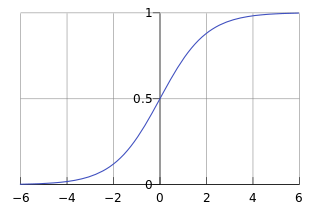 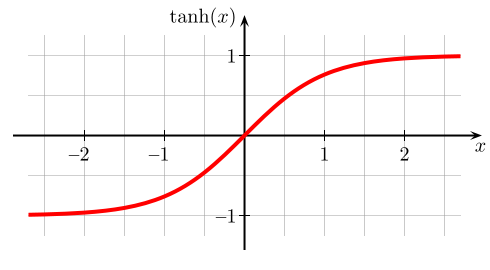 Logistic Curve
Network Output
Y = f(WX)
Z = f(W’Y) = f(W’f(WX))
Error Correction
(Method of Least Squares)
Minimize Total Error  = E = Σ (Z-O)2
Solution Space
Error Function:Local & Global Minima
Back PropagationDelta Rule – Gradient Descent
http://en.wikipedia.org/wiki/Delta_Rule
Learning & Testing
Heuristics
10%
90%	
Overtraining/Overfitting
Polynomial Curve Fitting Analogy
Next Week Matlab Neural Network Toolbox Tutorial
Assignment
Read the Wikipedia Artificial Neural Network & Backpropagation Chapters
Devise a Neural Network Characterization of
4x4 Scoreboard Digit Problem
Input Layer
Hidden Layer
Output Layer
Training Set Examples